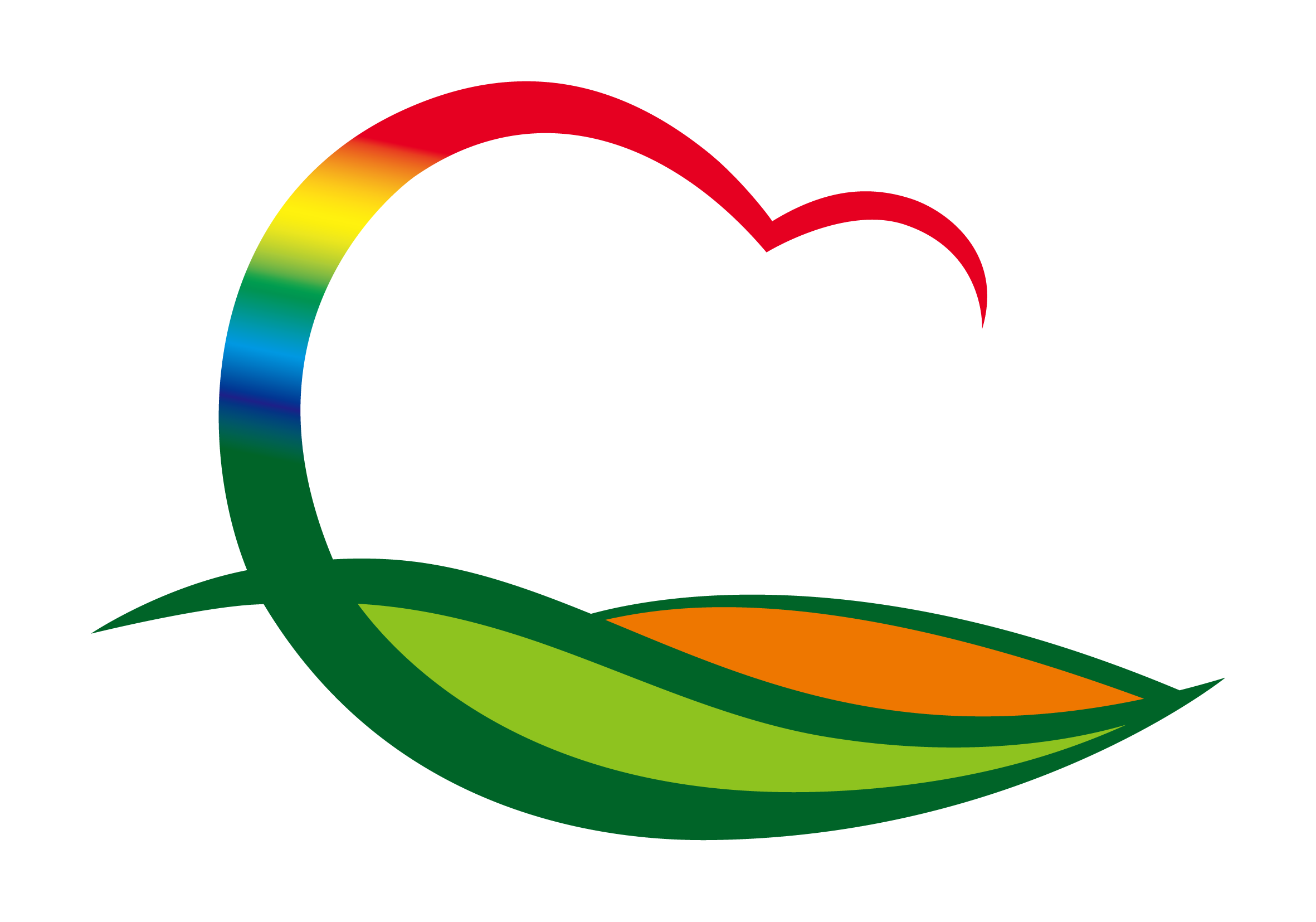 재    무    과
(2023. 9. 4.  ~  9. 10.)
1. 취득세 감면 부동산 사용실태 현지확인
 9. 7.(목) / 23년 11월 감면유예기간 도래분(5개소) 
 감면목적 사용 안내, 조건 미충족시 추징 및 자진신고 안내
2. 공사(용역)·물품 전자입찰 및 수의계약
입         찰 : 14건 (작점리 마을진입로 정비공사 외 13건)  /  510백만 원
수의계약  : 18건 (2023 임도보수사업 외 17건)  /  360백만 원
3. 정기분 재산세(토지, 주택2기분) 부과
37,951건 / 2,055백만 원 / 9. 16. ~ 9 30.(납기)
토지분(1,963백만 원) / 주택분(92백만 원)